Von der Scham zur Menschlichkeit
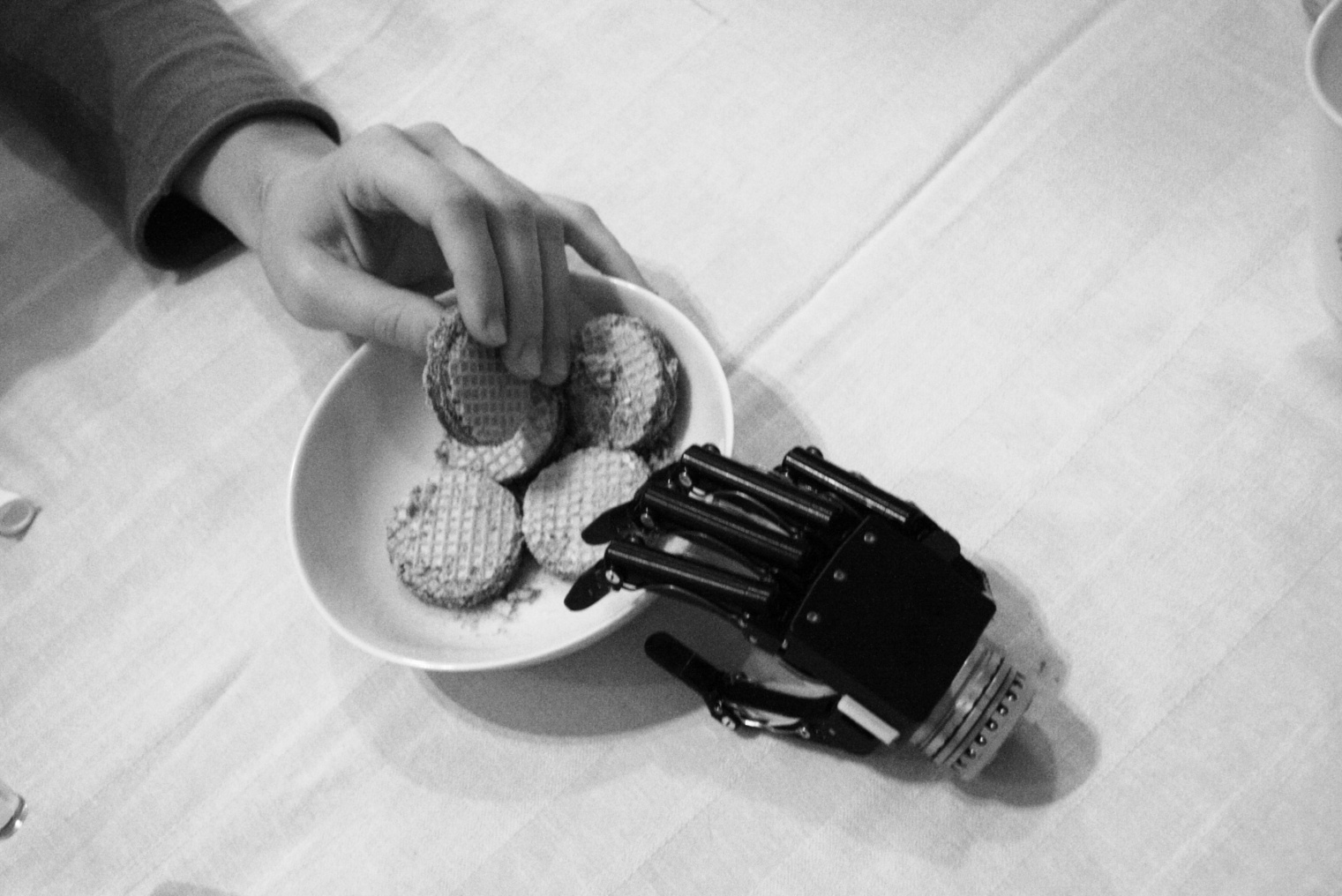 Georg Fraberger
Psychologe, Autor

T: +43.6991.0187061
E: georg@fraberger.eu
www.fraberger.eu
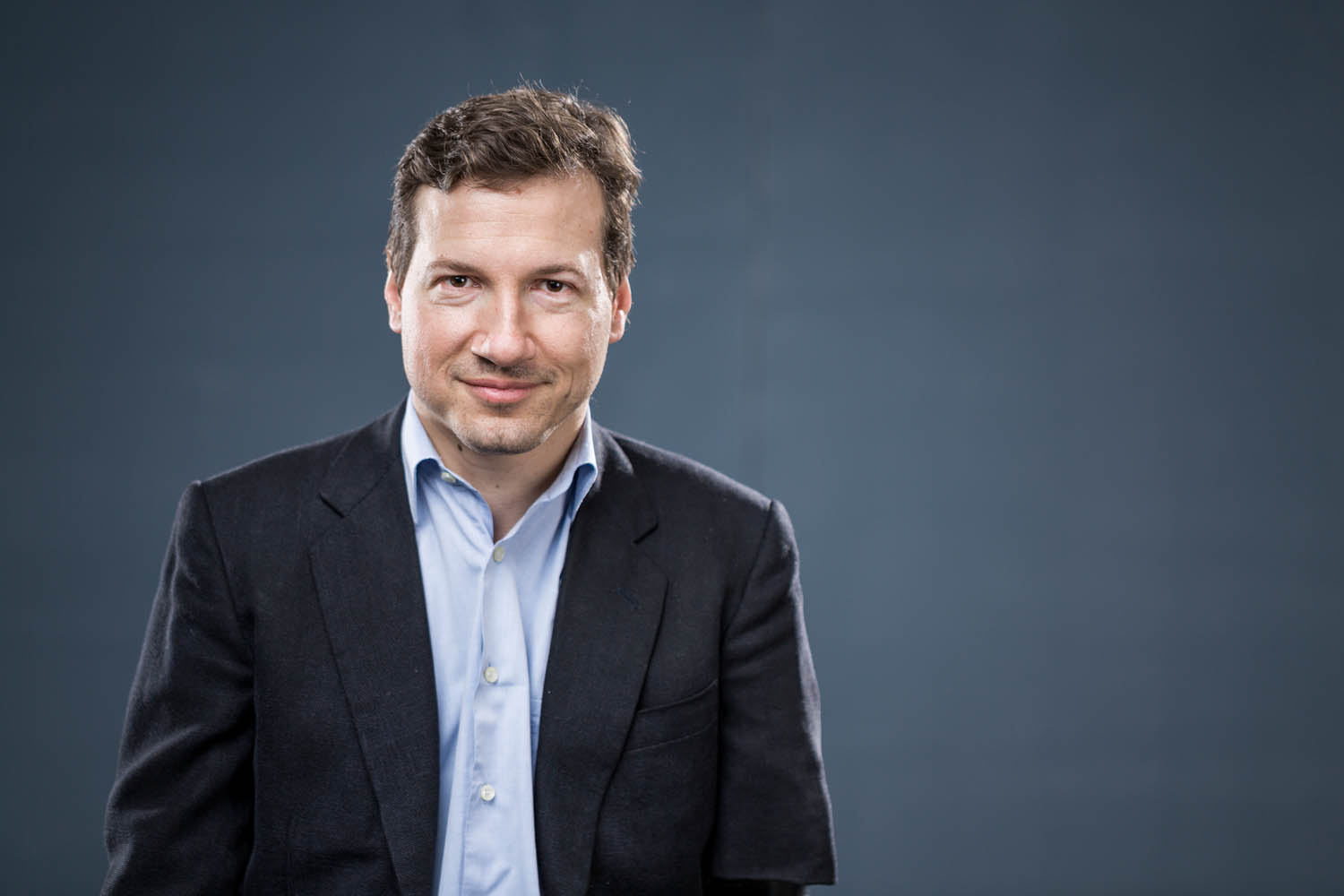 Georg Fraberger, 44
Psychologe
Autor
5 Kinder


T: +43.6991.0187061
E: georg@fraberger.co
www.fraberger.eu
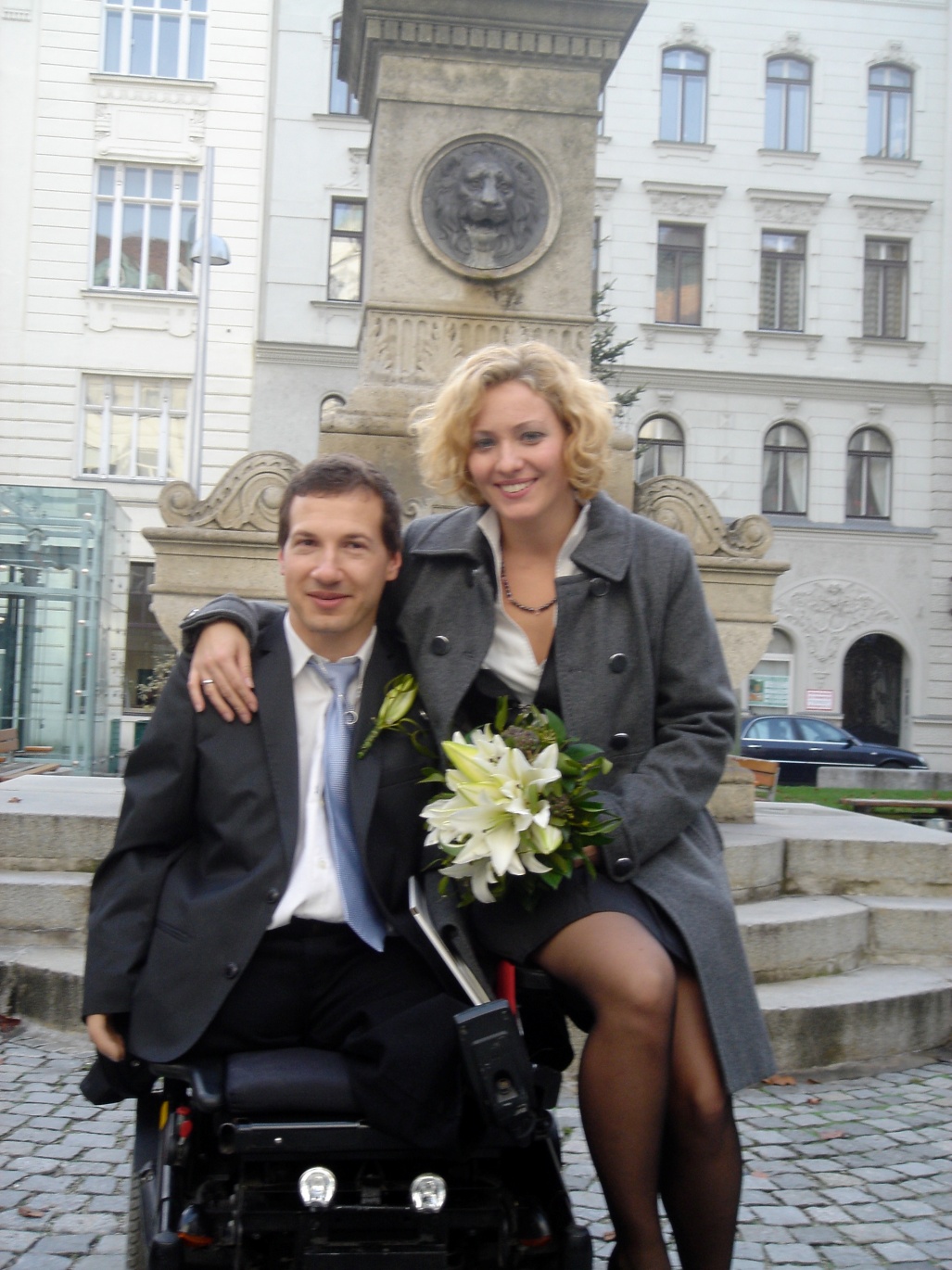 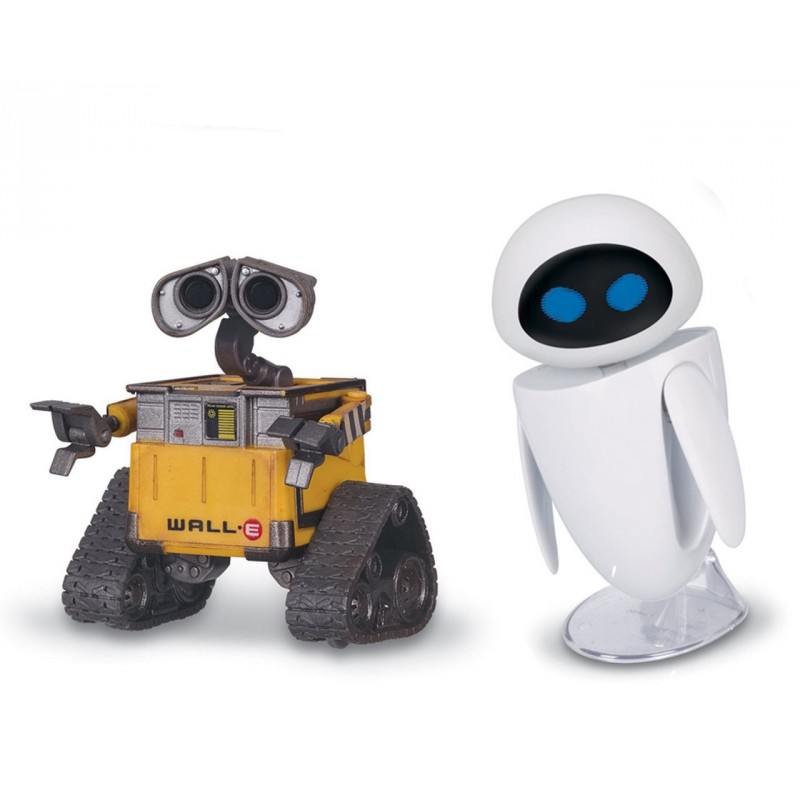 Psychologie kann helfen
Denken und Fühlen zu verbinden

In der Medizin sind Hormone die Sprache des Körpers (Gefühle)




Problem: Denken gehorcht Logik
und Mensch strebt nach Sinn
Harmonie vs. Stress
Alltag								Krise

Vertrautes Umfeld
Geordnete, gegliederte			Ulrich (1987): belastender inEreignisse und Verhalten			Verlauf & Folgen offenerdie weitgehend vorher-			Veränderungsprozesssagbar ablaufen					

Gesund								stress/krank
stressig und damit ungesund aus psychologischer Sicht
Ereignisse die eintreffen
Ereignisse die vermisst bleiben
Trauma – Drama – Stress – Individualität
Psychotraumatologie, 1988, Springer Verlag
Beziehung als Stressfaktor
Arzt, Bürgermeister, Ehefrau... als Wunsch-Erfüller von Beziehung 
Freundschaft
Liebe
Arbeit
Welche Gedanken reduzieren Stress?
Qualität einer Beziehung bestimmt das Stress-Niveau nicht die eigenen Fähigkeiten

Wozu nett sein?
Wer ist schuld an meinen Gefühlen?

Erfolg und Misserfolg sind gleichwertig
Jedes Leben darf lebenswert werden
Was messen & bewerten wir?
Lernen
Persönlichkeit
Wissen
Lernen
Persönlichkeit
Wissen
ICH
ICH
Interesse
Konzentration
Konzentration
Interesse
Talent
Aufmerksamkeit
Aufmerksamkeit
Talent
Autorität erlaubt, in dem sie verhindert.

“Gehorsam als Möglichkeit Freiheit zu erlangen 
und eigene Fähigkeiten erkennen zu können.”  (Robert Damien 2013) 

Entscheidend ist Wissen.
Neue Werte – neuer Stress?
Zitiert nach http://powikb.po.funpic.de/Die%20postmoderne%20Gesellschaft.html von Erich Hamberger
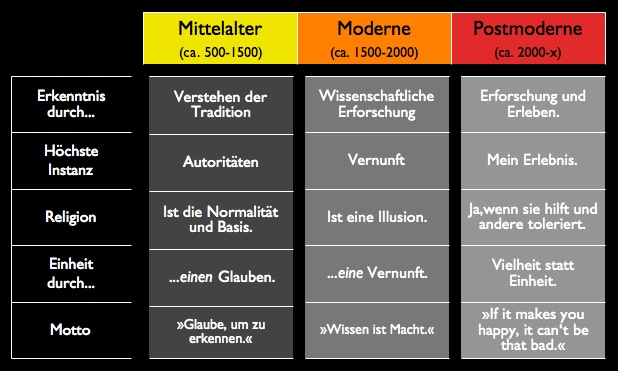 Was ist Trauerarbeit?
Der Begriff „Trauerarbeit“ geht auf Freud zurück
Bewältigung von Verlust erfordert Trauerarbeit
Trauerarbeit ist eine natürliche und notwendige Übergangsreaktion auf ein Verlusterlebnis
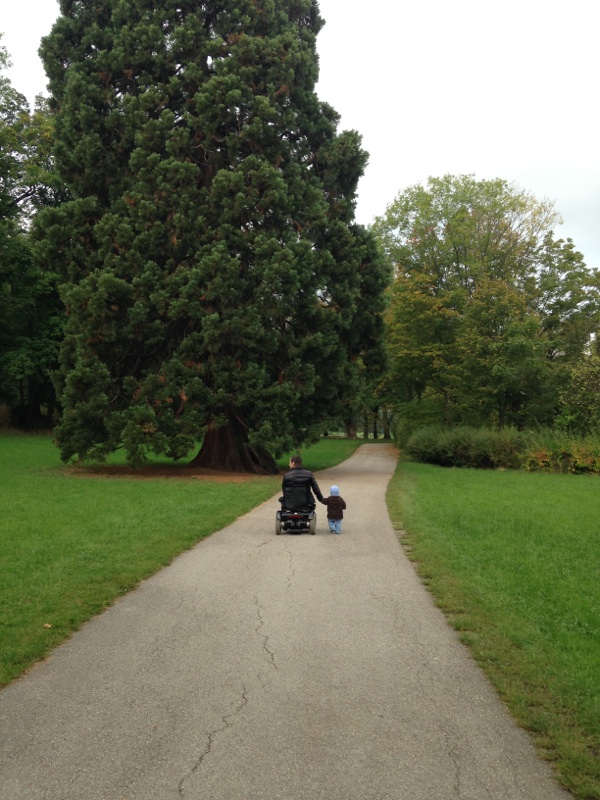 Freiheit trotz Abhängigkeit
Was ist der Mensch?
Mangelnde Erkenntnis als Stress

Wer weiß was?
Wer sieht was?

Ist Wissen neutral? Sachlich?
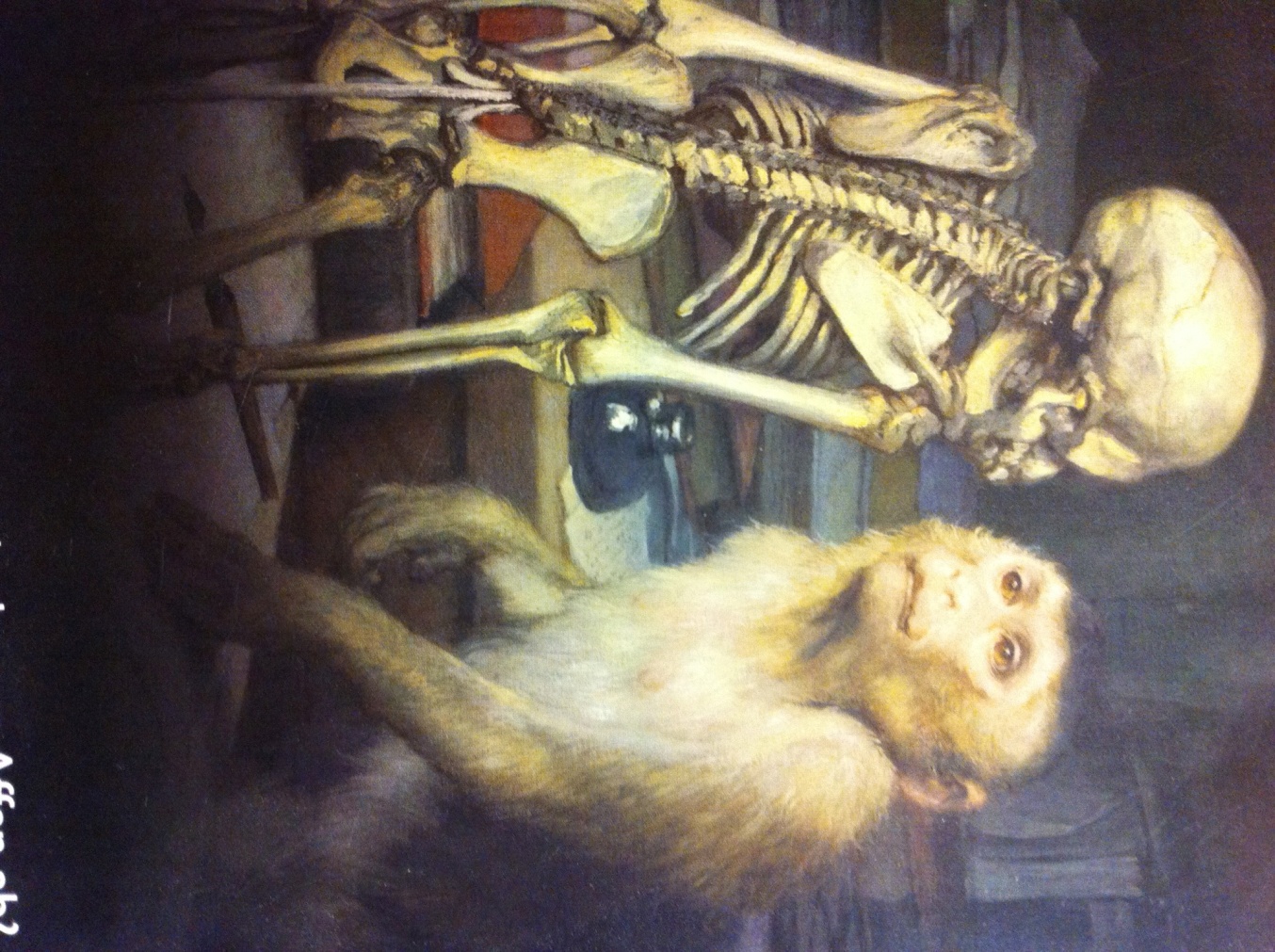 Wo sitzt das Wissen?Struktur persönlicher Inhalte nach Freud
ÜBER-ICH
ICH
ES
Werte, 
Regeln, Normen
Bewusstsein, 
freier Wille
Wünsche, Bedürfnisse, Emotionen
Mangelnde Erkenntnis als Stress
Kern des Menschen,
Seele, Grund, Sinn, 
Motor, Kontrolleur
ICH
ÜBER-ICH
ES
Werte, Regeln, Normen
Wünsche, Bedürfnisse, Emotionen
Bewusstsein, freier Wille
G. Fraberger, Ohne Leib, mit Seele, S.37
 2013: ecowin Verlag
Was treibt uns an?
Motivation = Energie, sich zu zeigen

Zeigen, egal ob...
schön
hässlich
beliebt
unbeliebt...
Wissensermittlung durch Kommunikation
Emotion
Identität
Ziel
Seele
Frabergersches Kommunikations-Modell:
4 Aspekte einer Nachricht
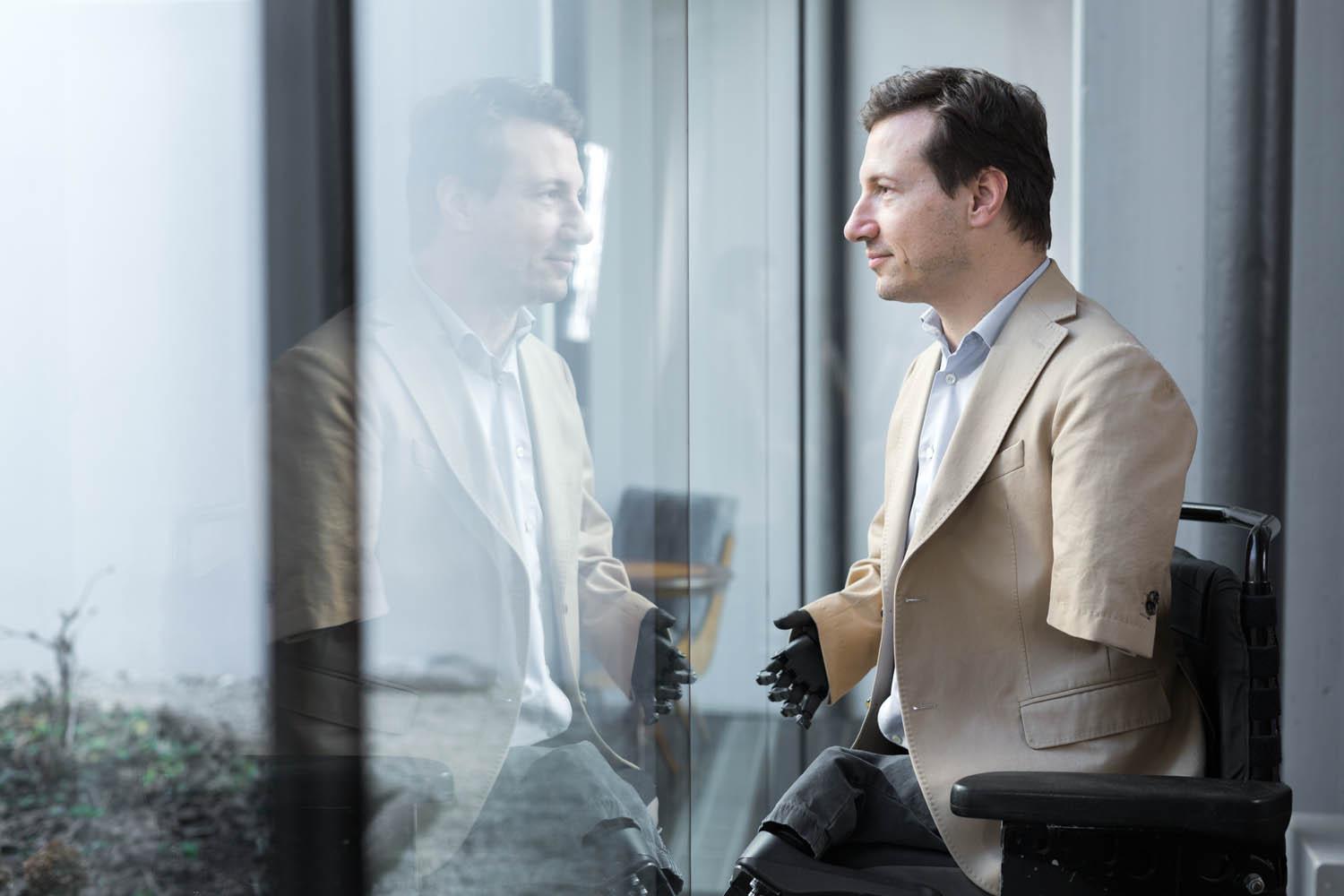 Vielen Dank.Sie wollen diese Folien? dann bitte Visitenkarte abgeben